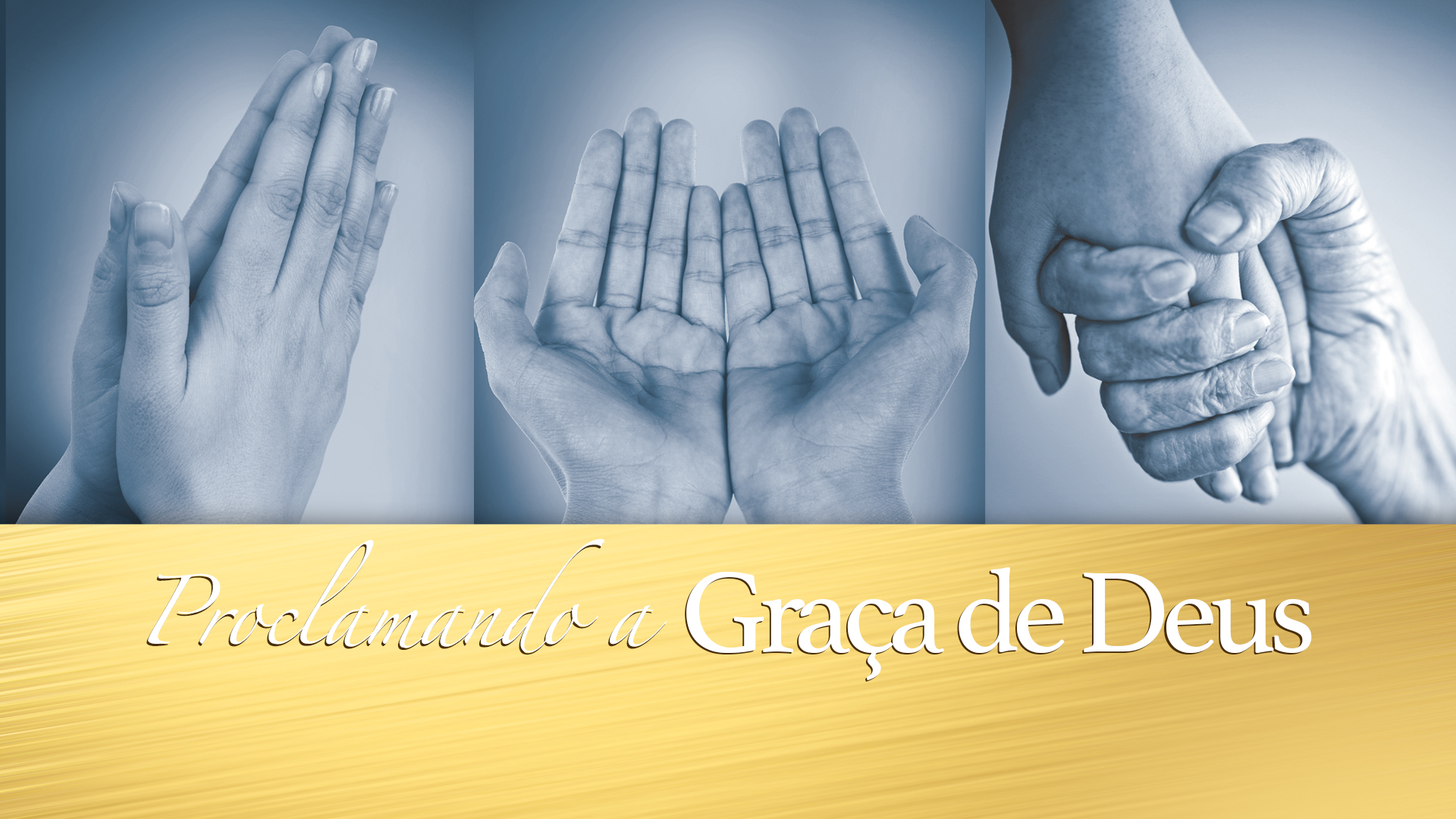 para os pecadores
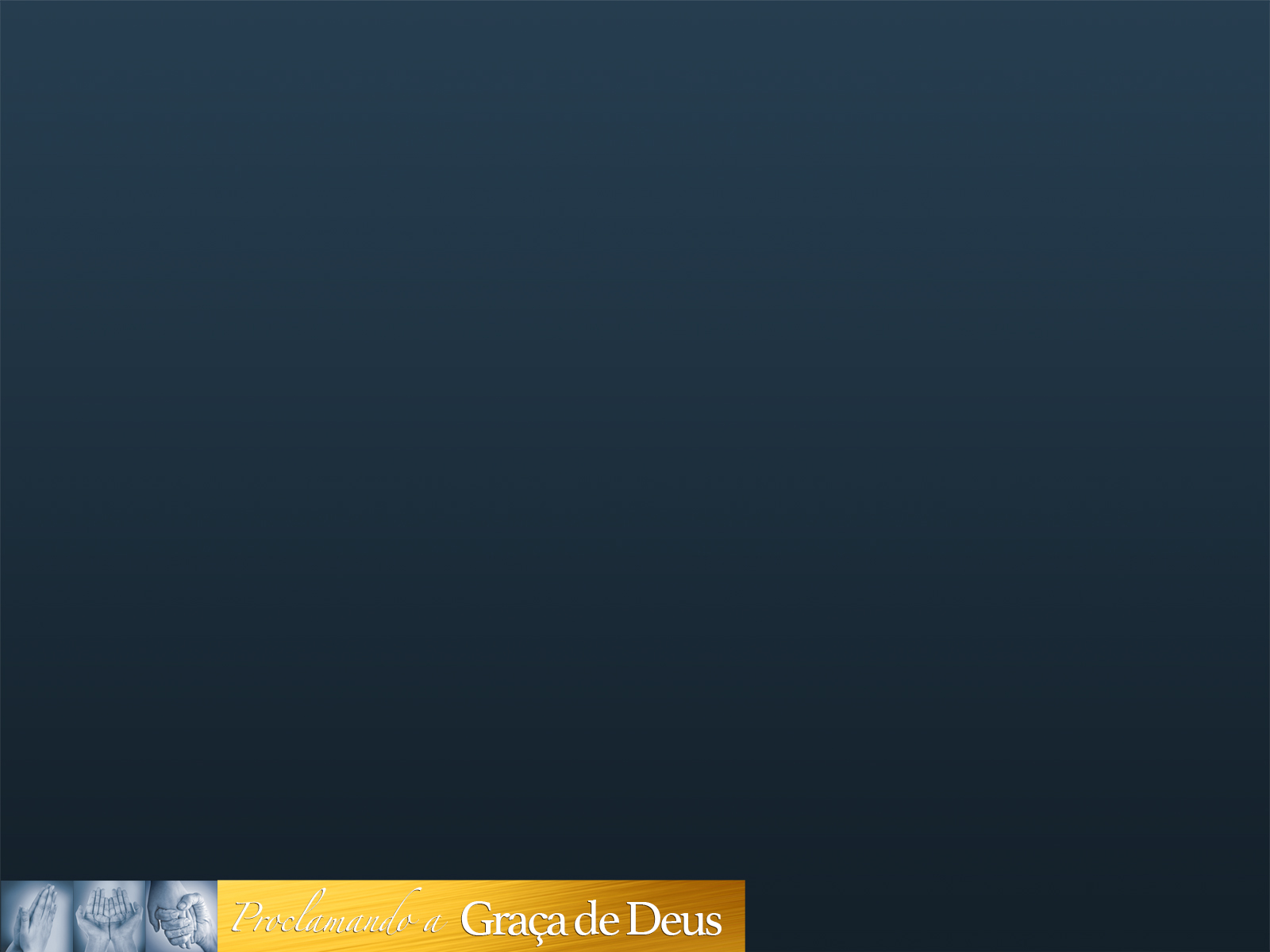 TÍTULO
SUBTÍTULO
para os pecadores
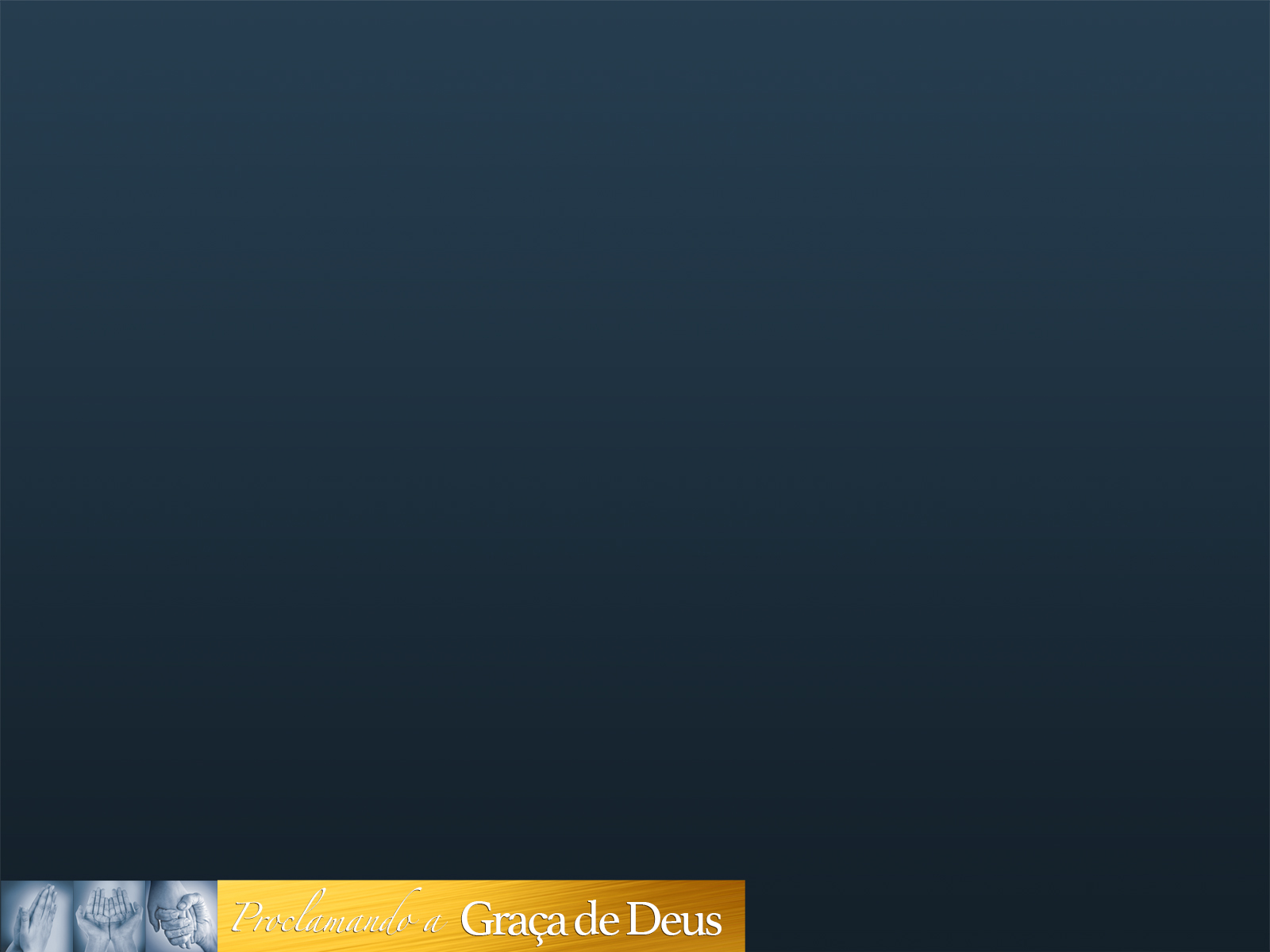 Título
Tópicos
Tópicos
Tópicos
para os pecadores